Year 5 | Week 5 | Day 1
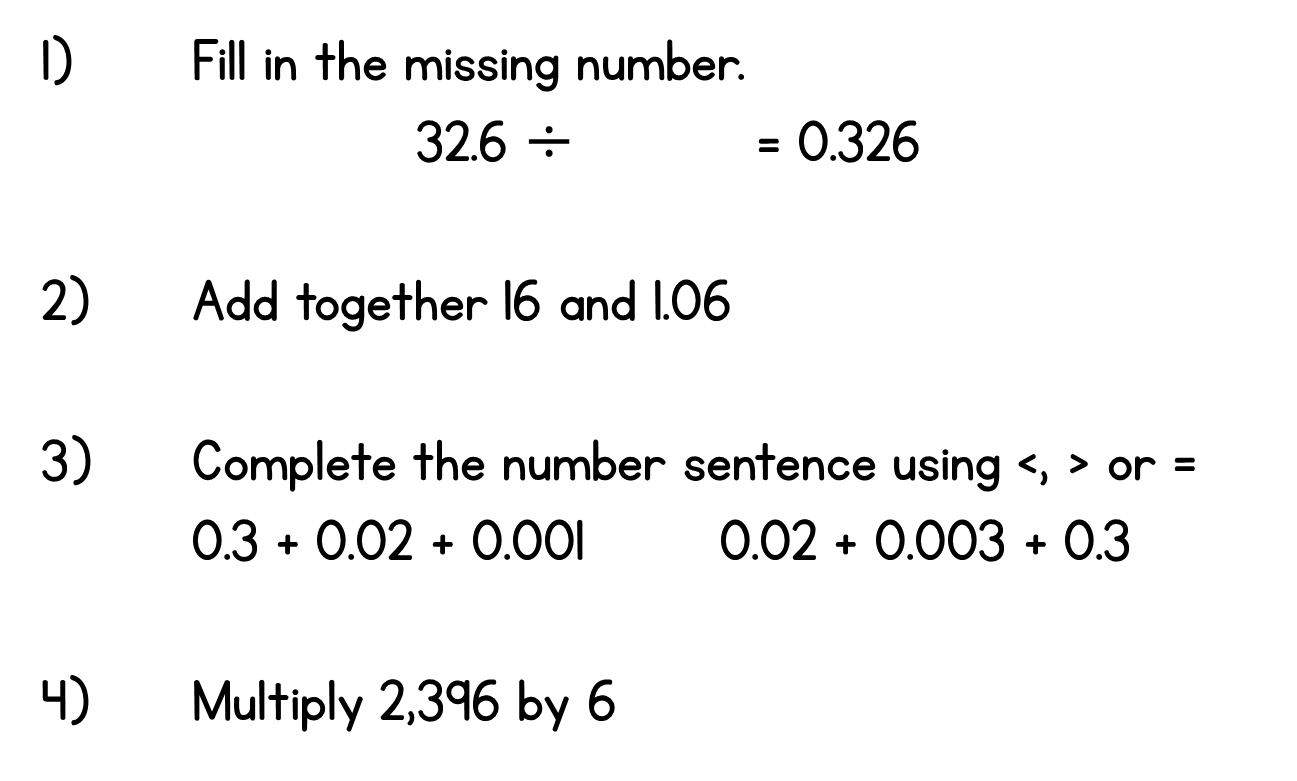 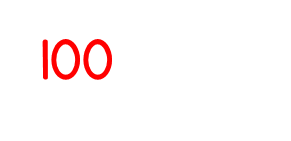 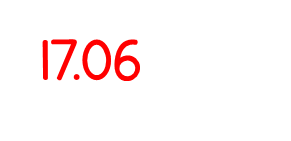 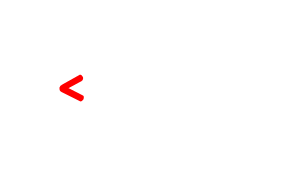 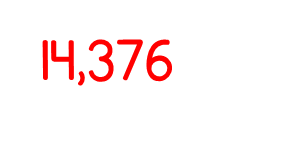 Year 5 | Week 5 | Day 2
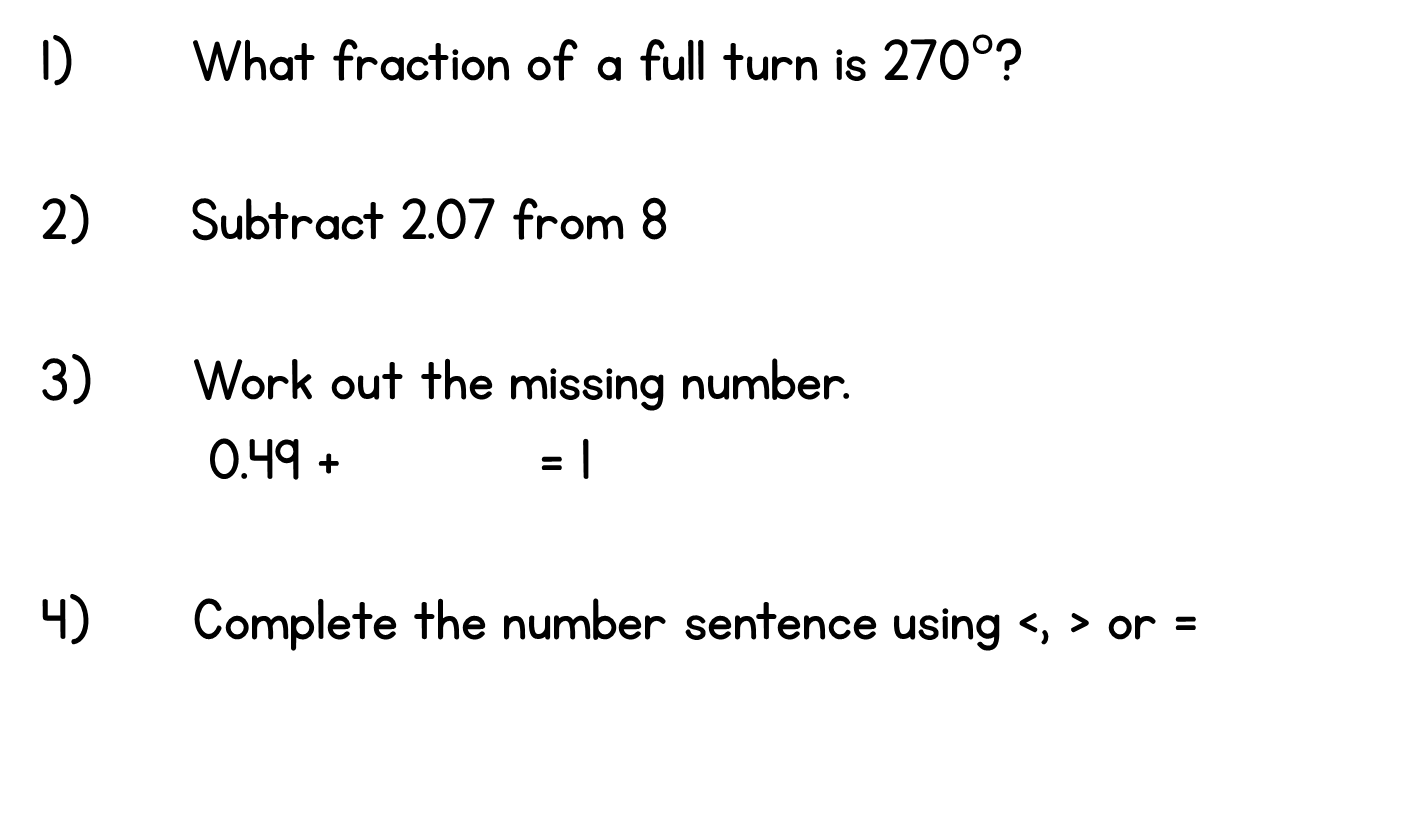 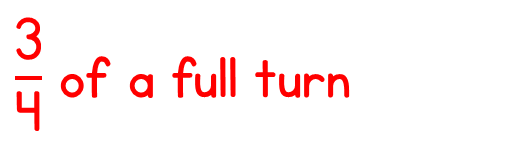 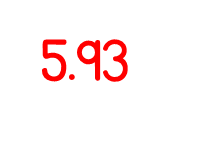 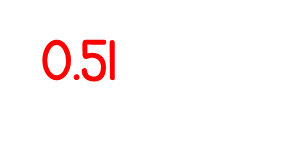 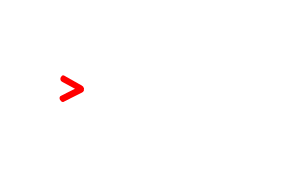 Year 5 | Week 5 | Day 3
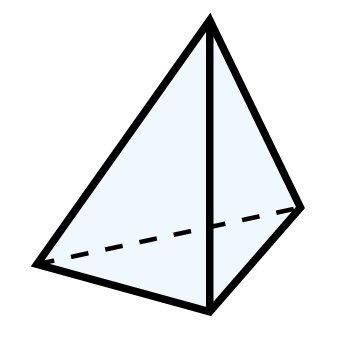 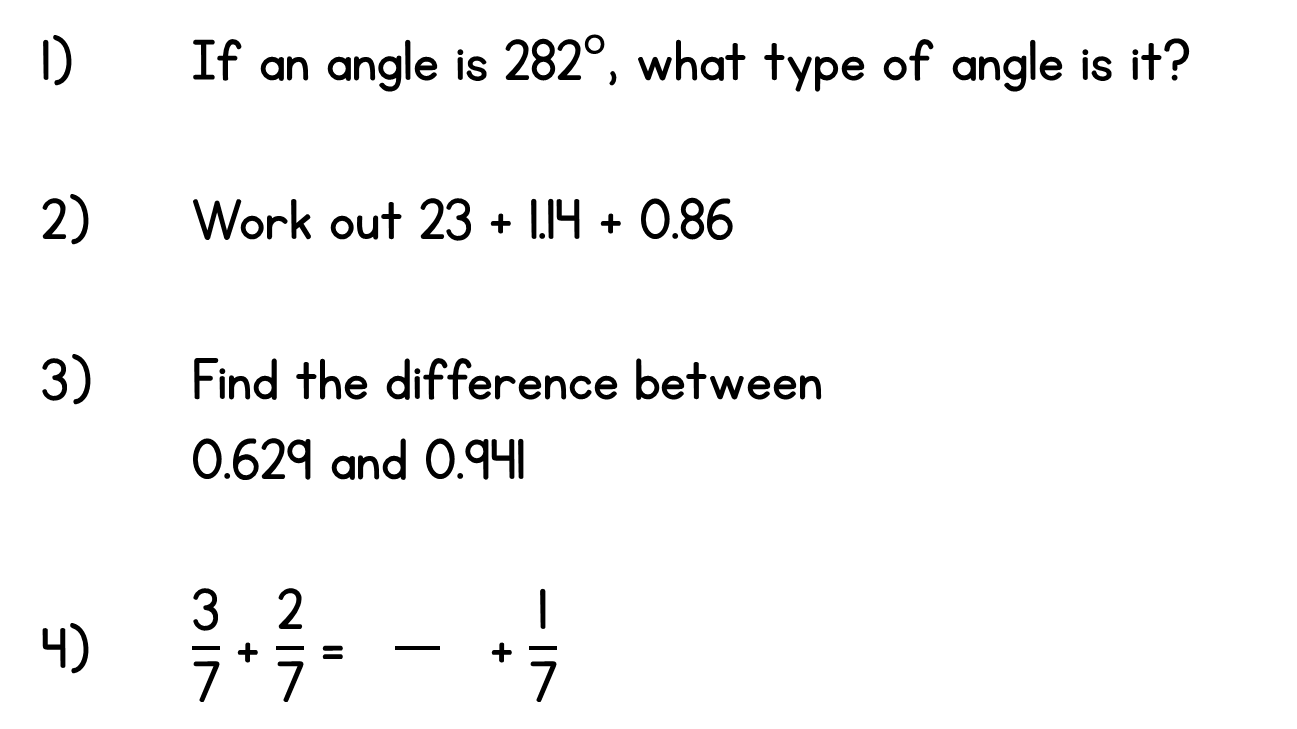 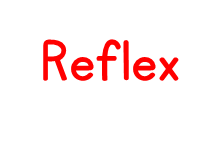 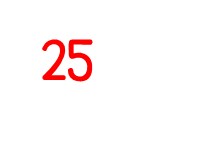 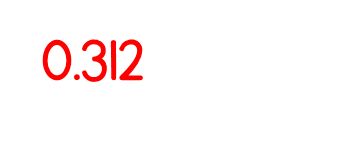 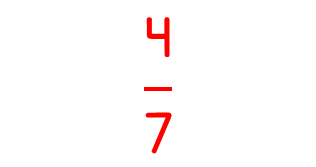 Year 5 | Week 5 | Day 4
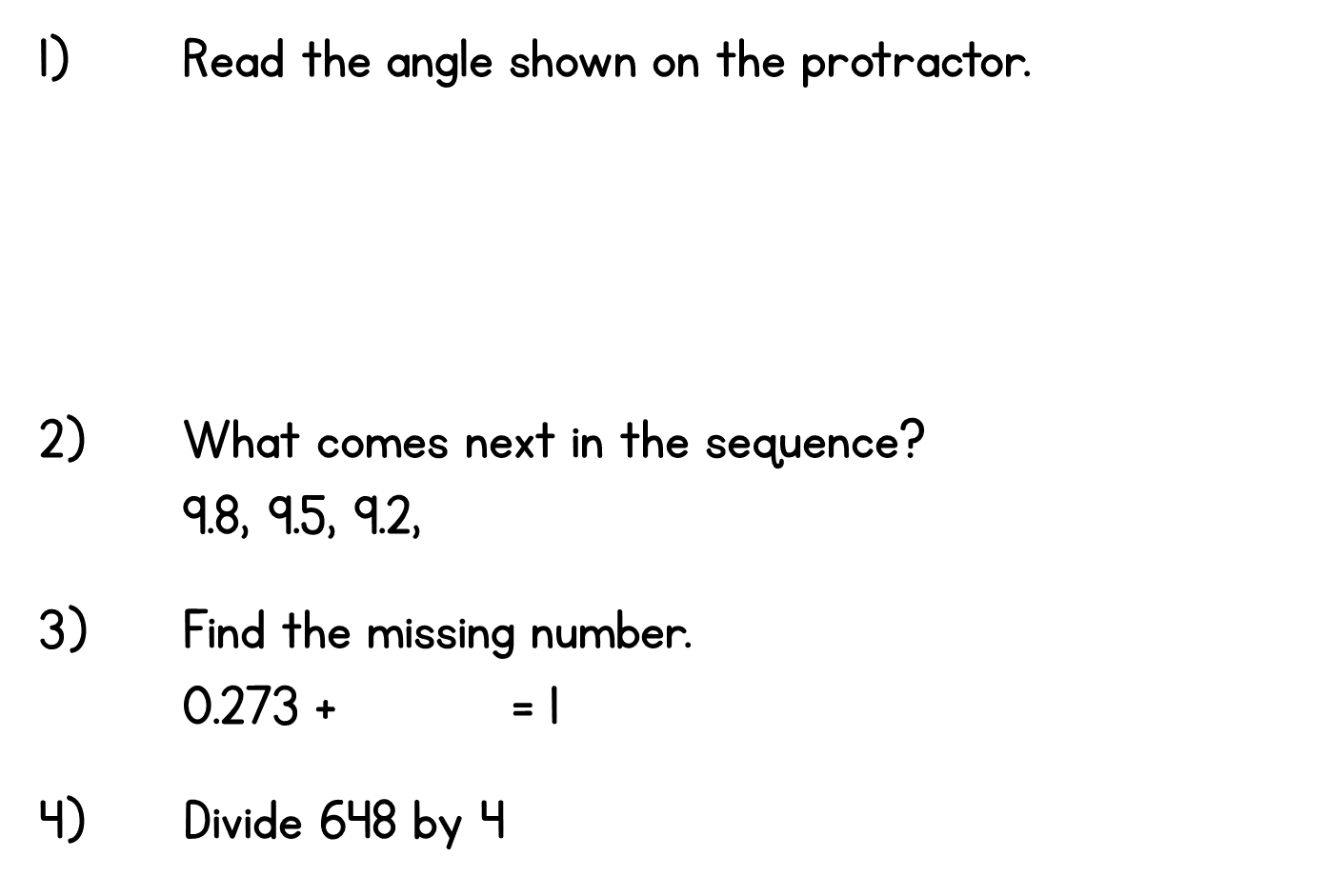 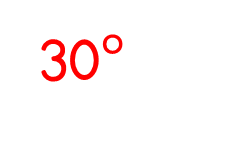 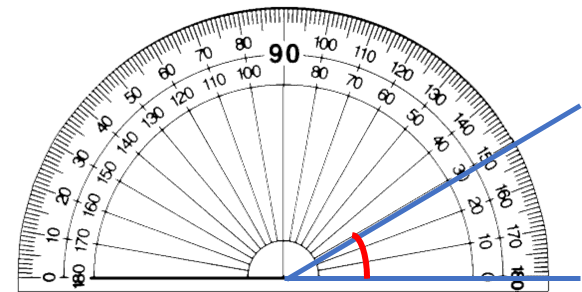 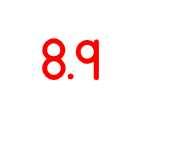 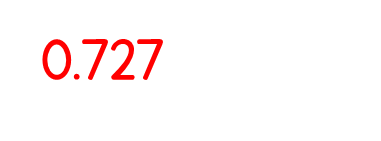 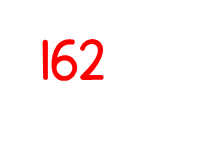 Year 5 | Week 5 | Day 5
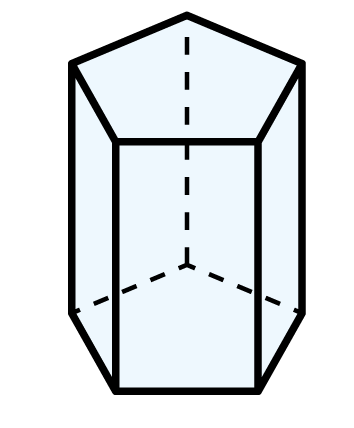 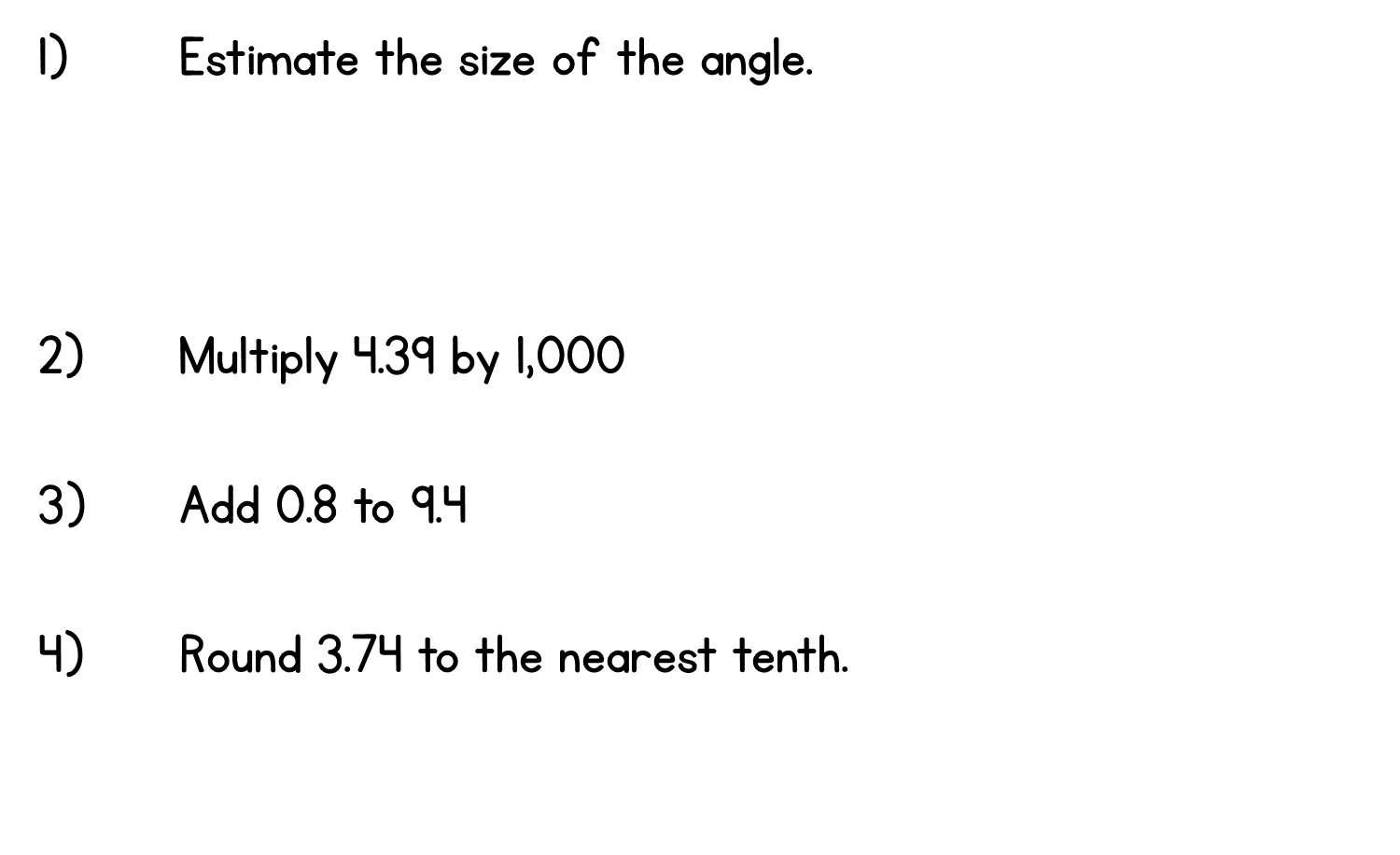 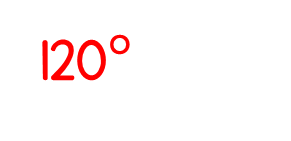 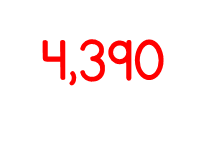 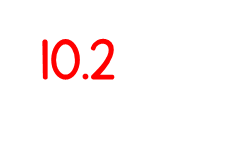 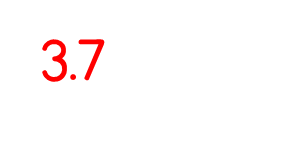 Year 5 | Week 6 | Day 1
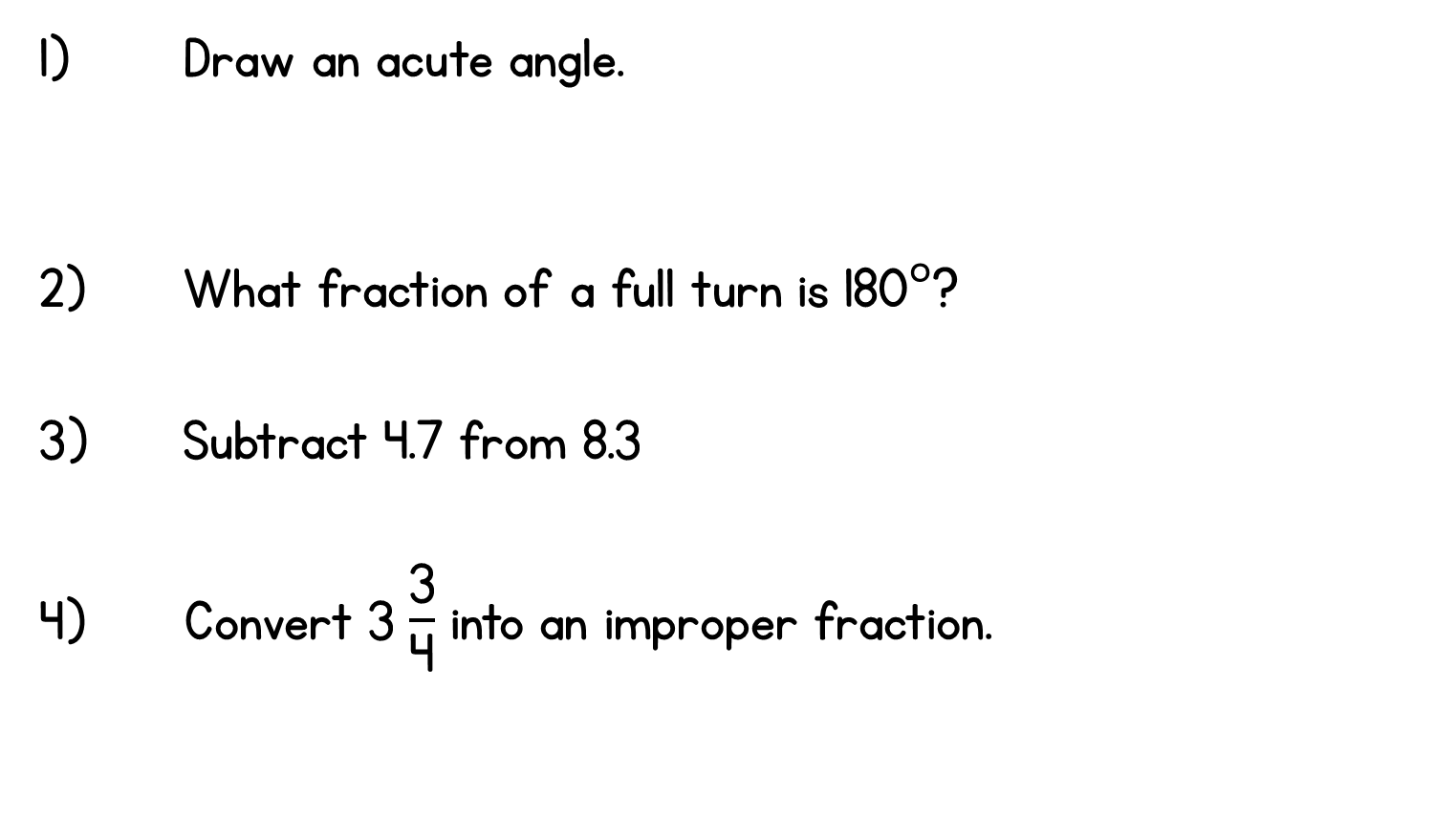 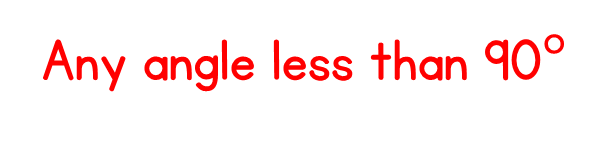 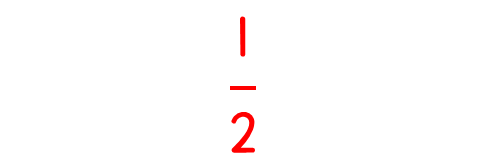 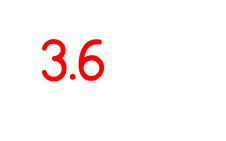 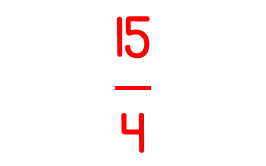 Year 5 | Week 6 | Day 2
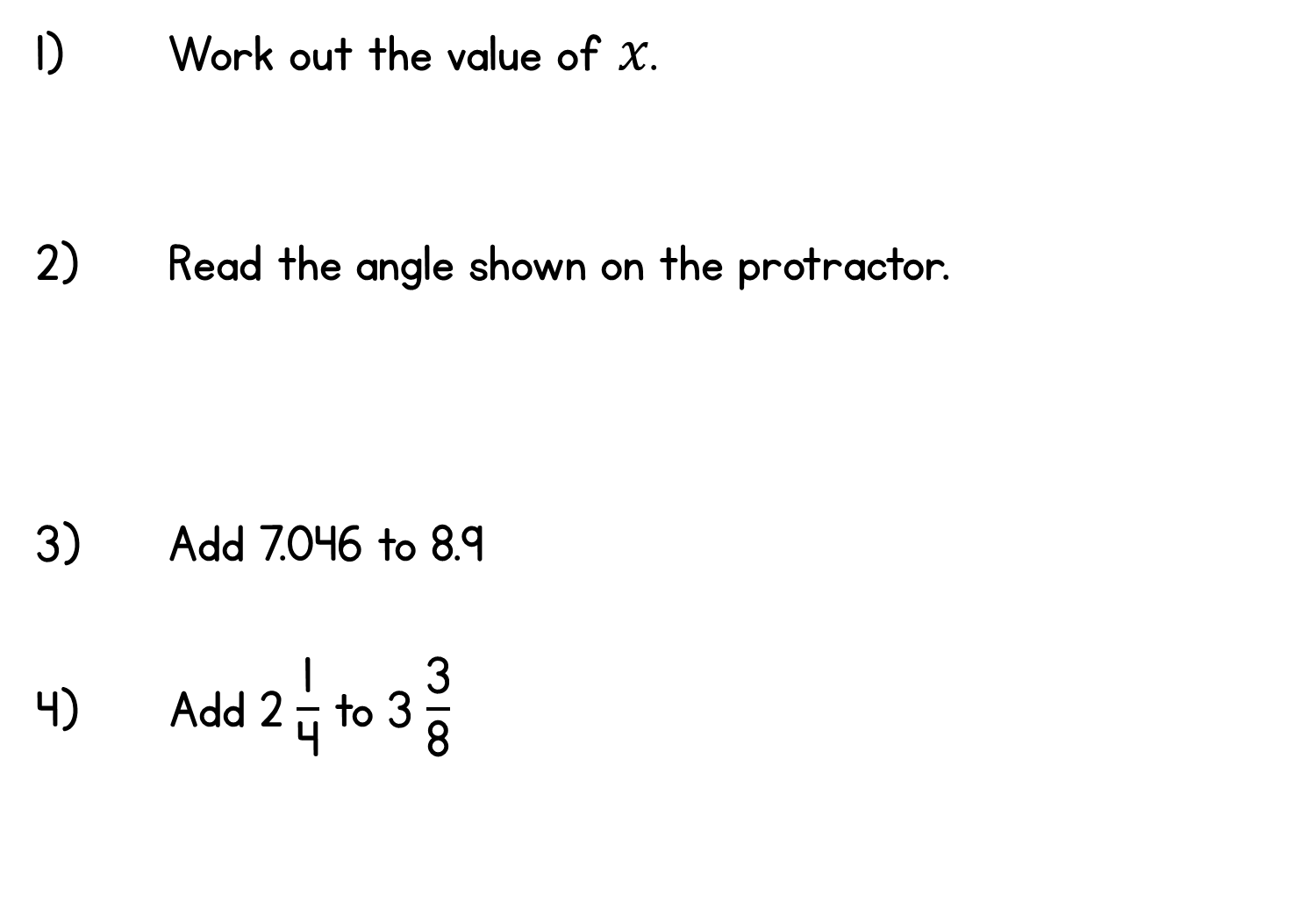 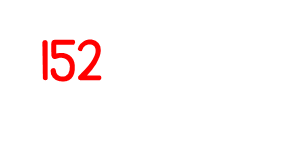 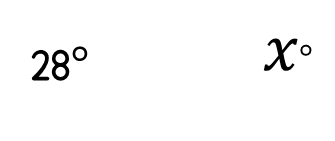 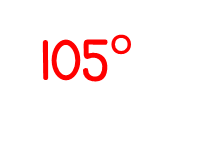 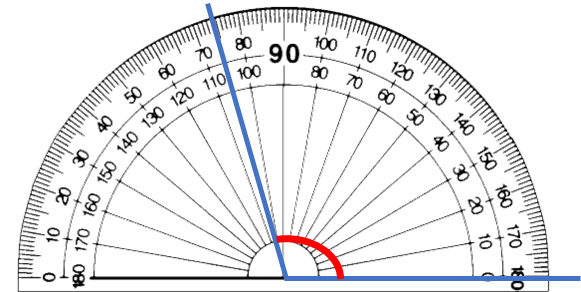 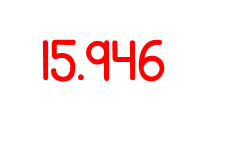 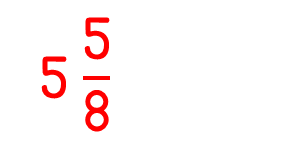 Year 5 | Week 6 | Day 3
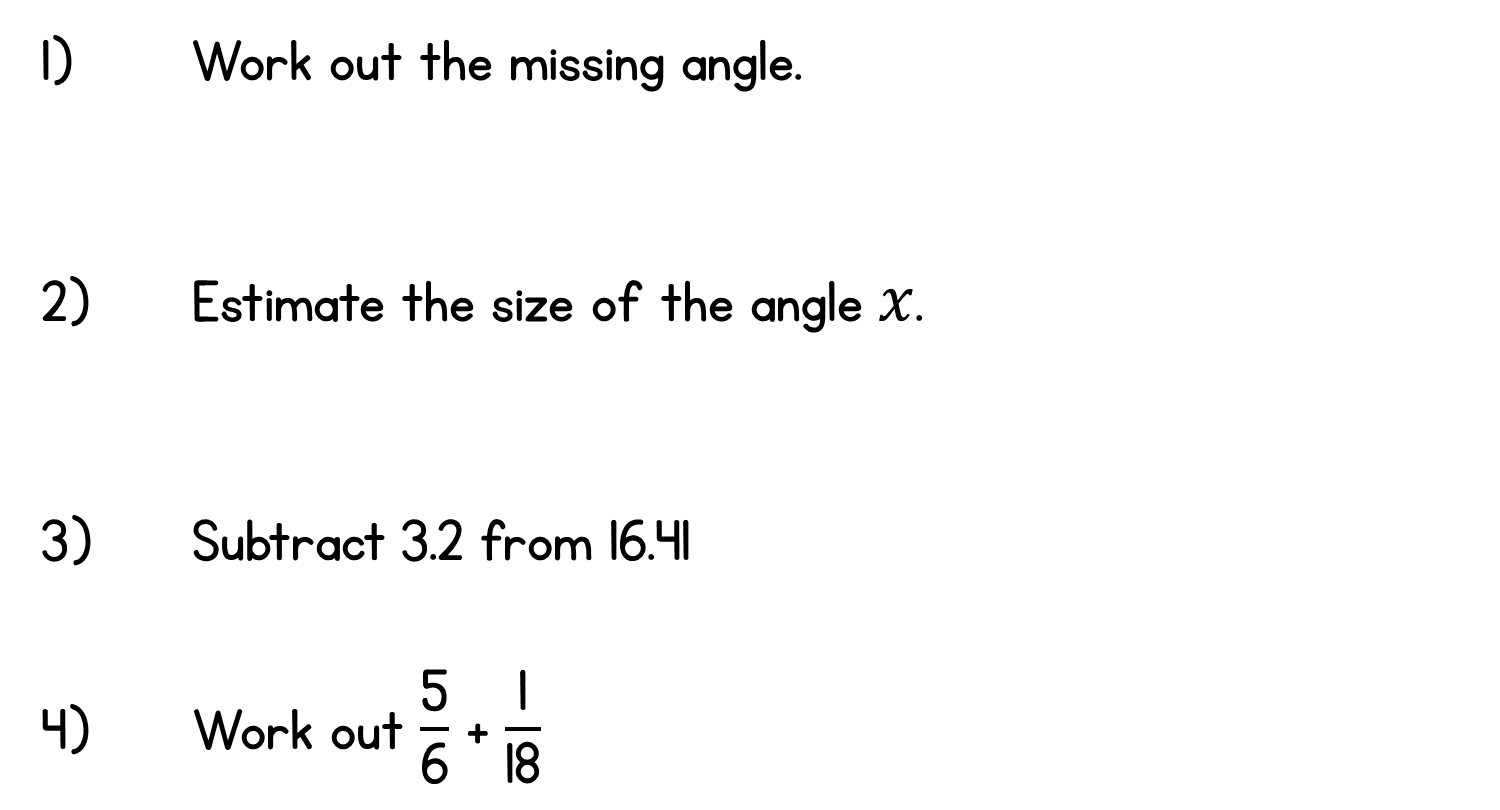 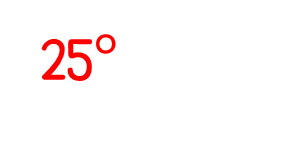 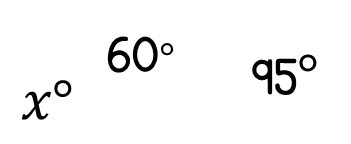 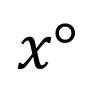 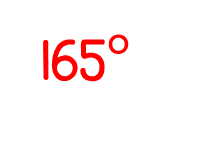 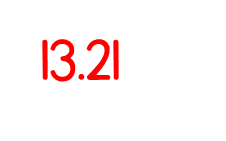 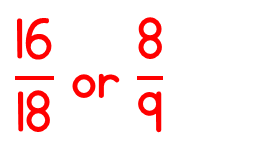 Year 5 | Week 6 | Day 4
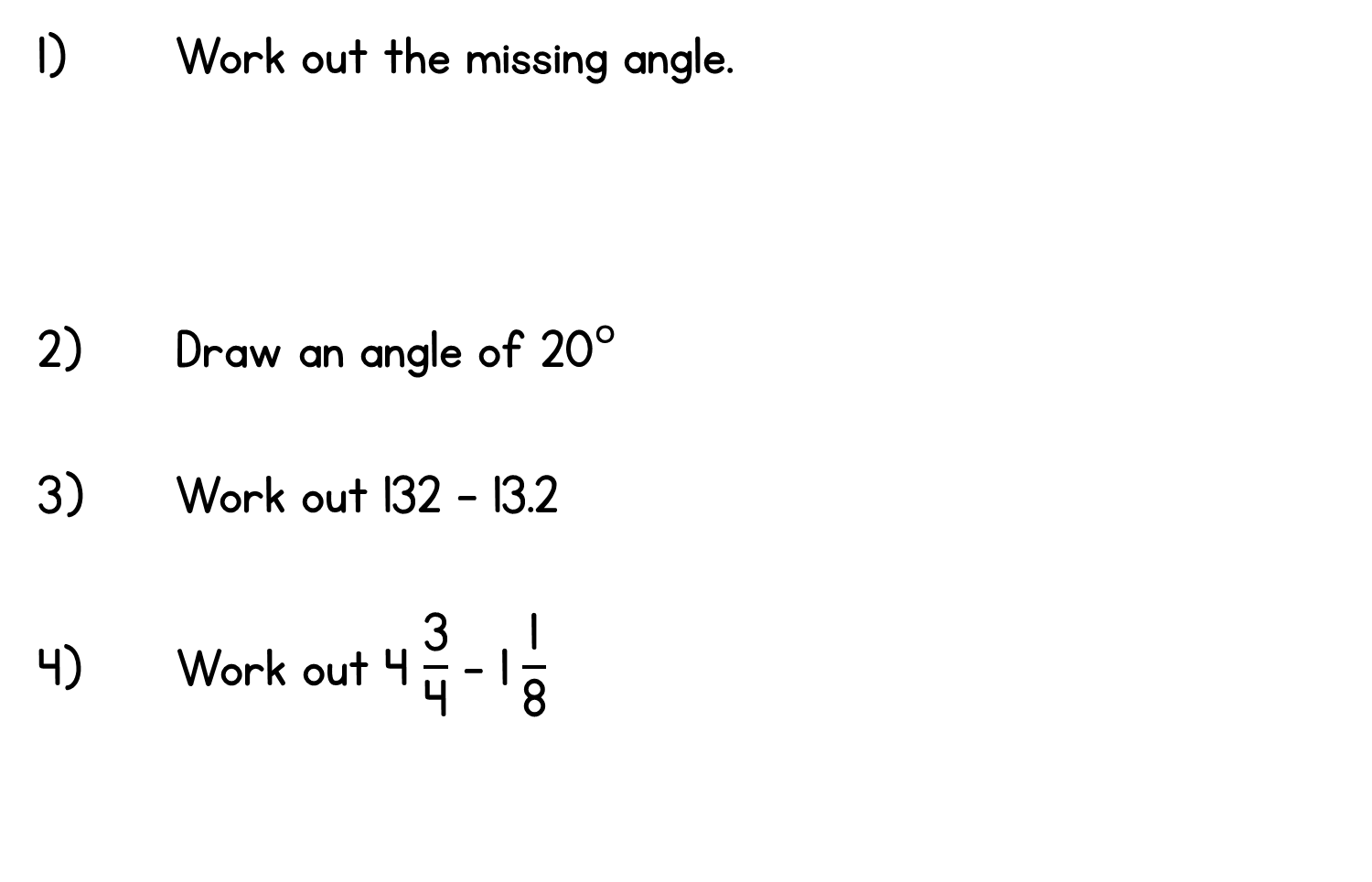 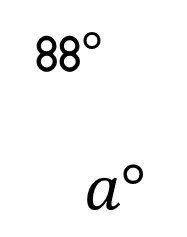 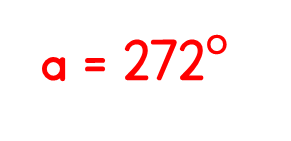 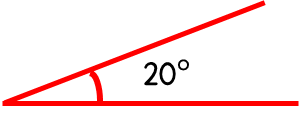 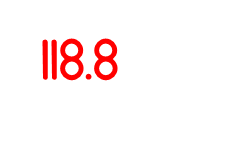 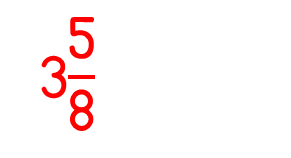 Year 5 | Week 6 | Day 5
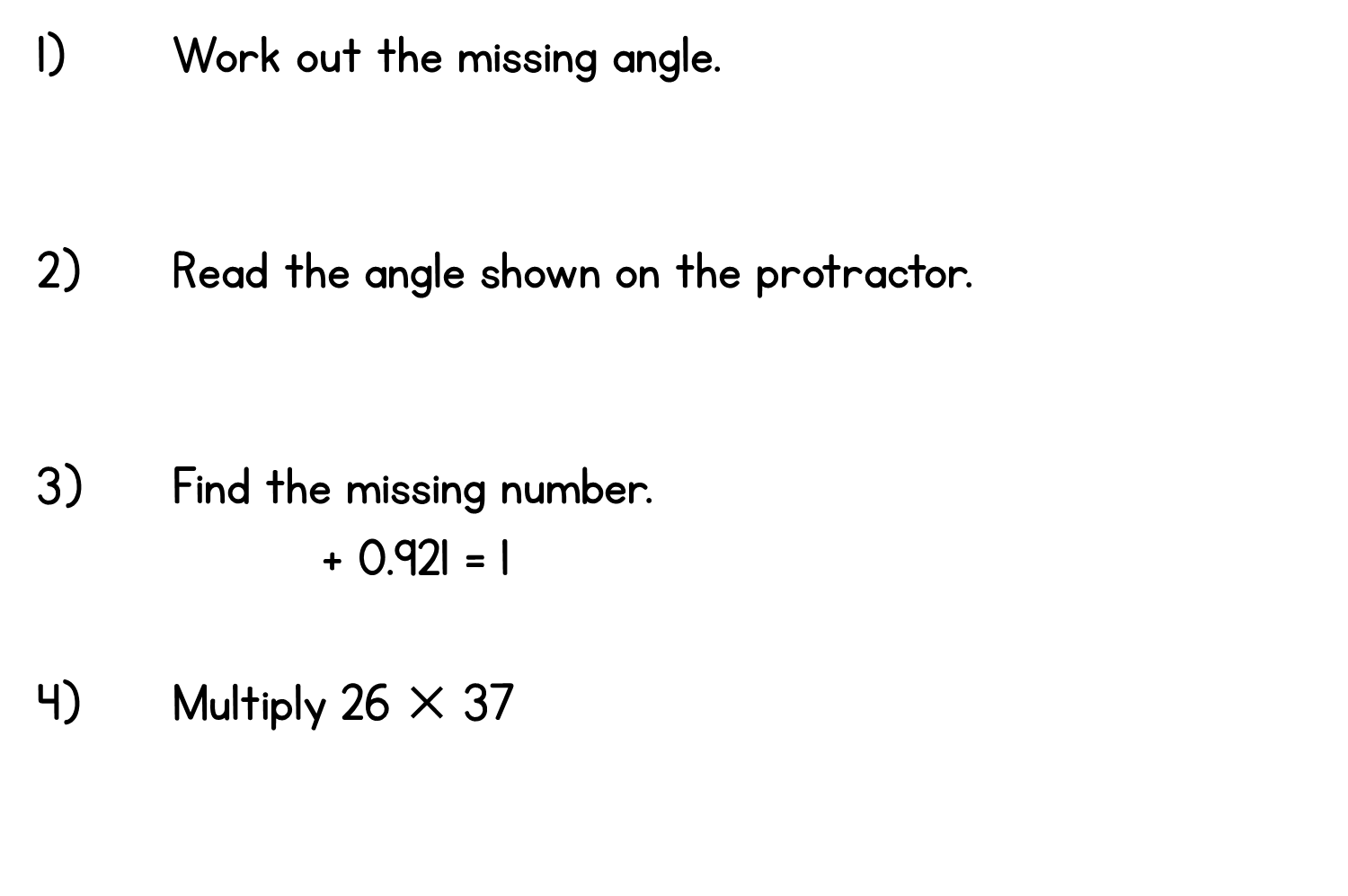 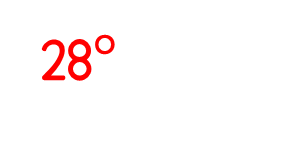 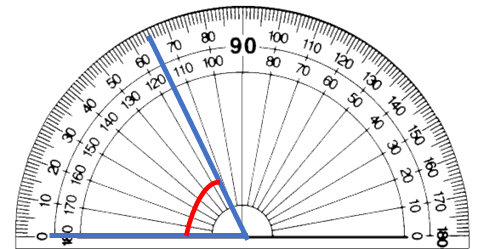 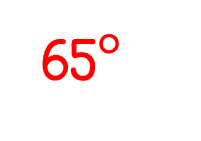 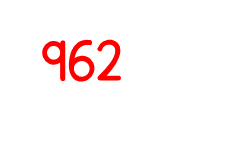 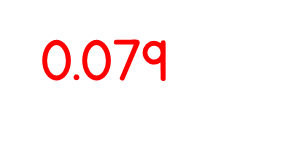 Year 5 | Week 7 | Day 1
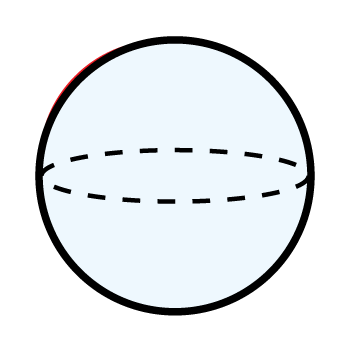 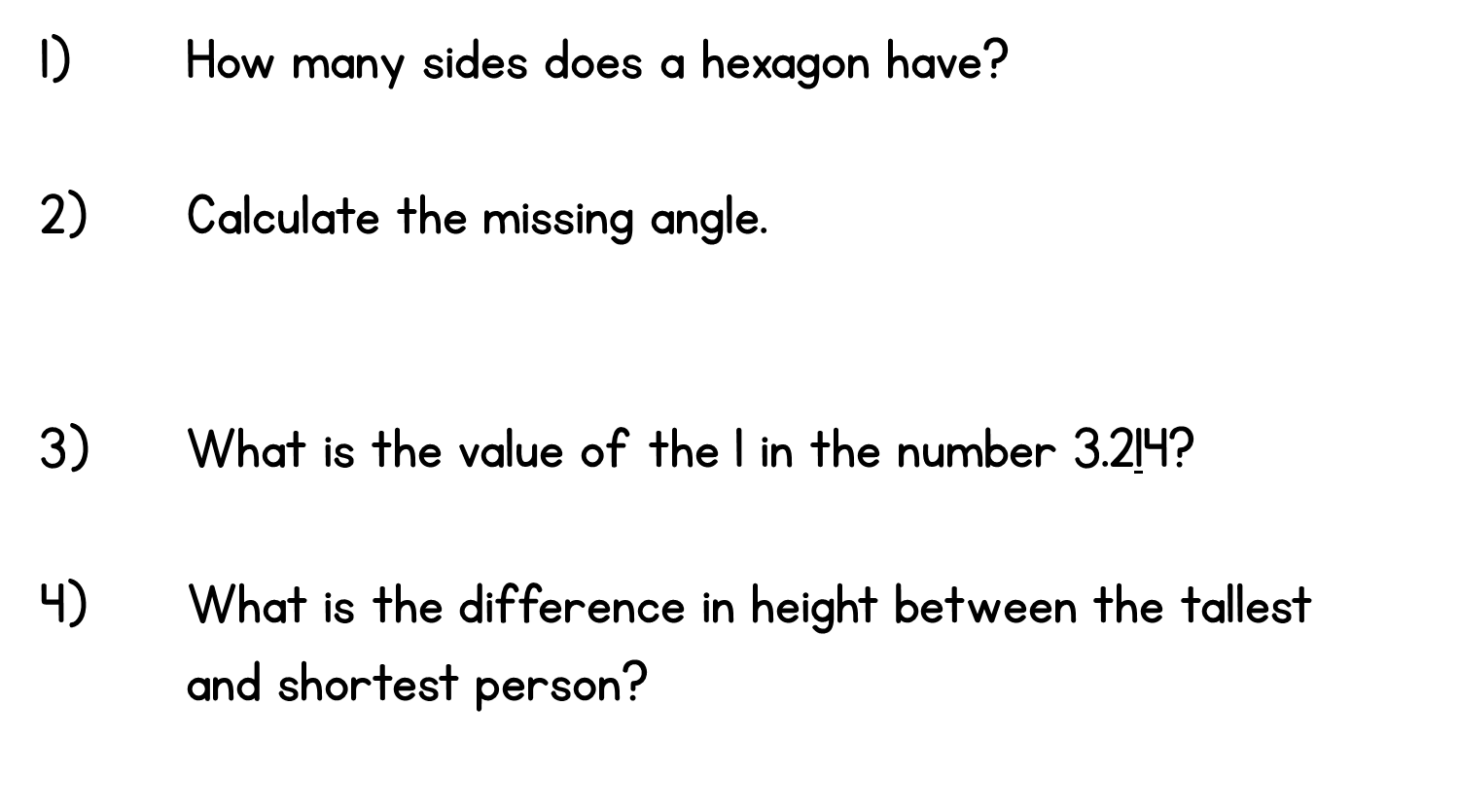 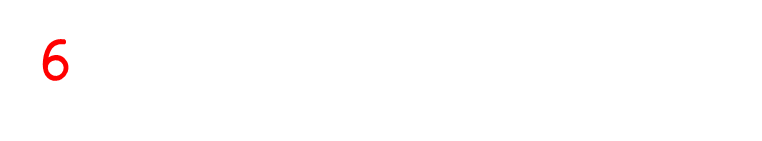 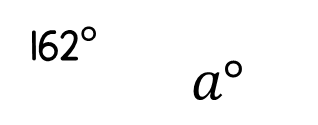 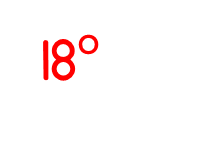 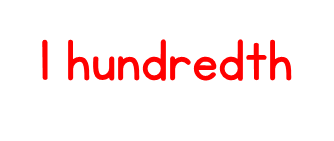 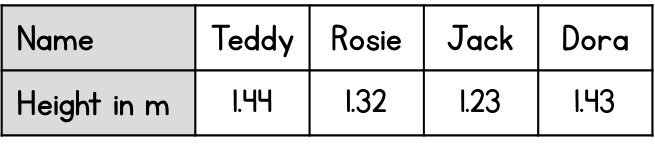 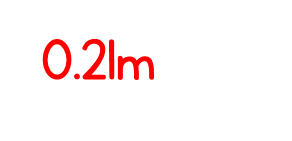 Year 5 | Week 7 | Day 2
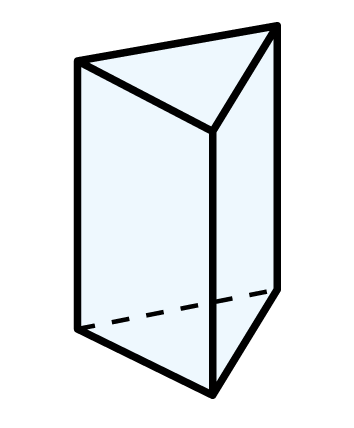 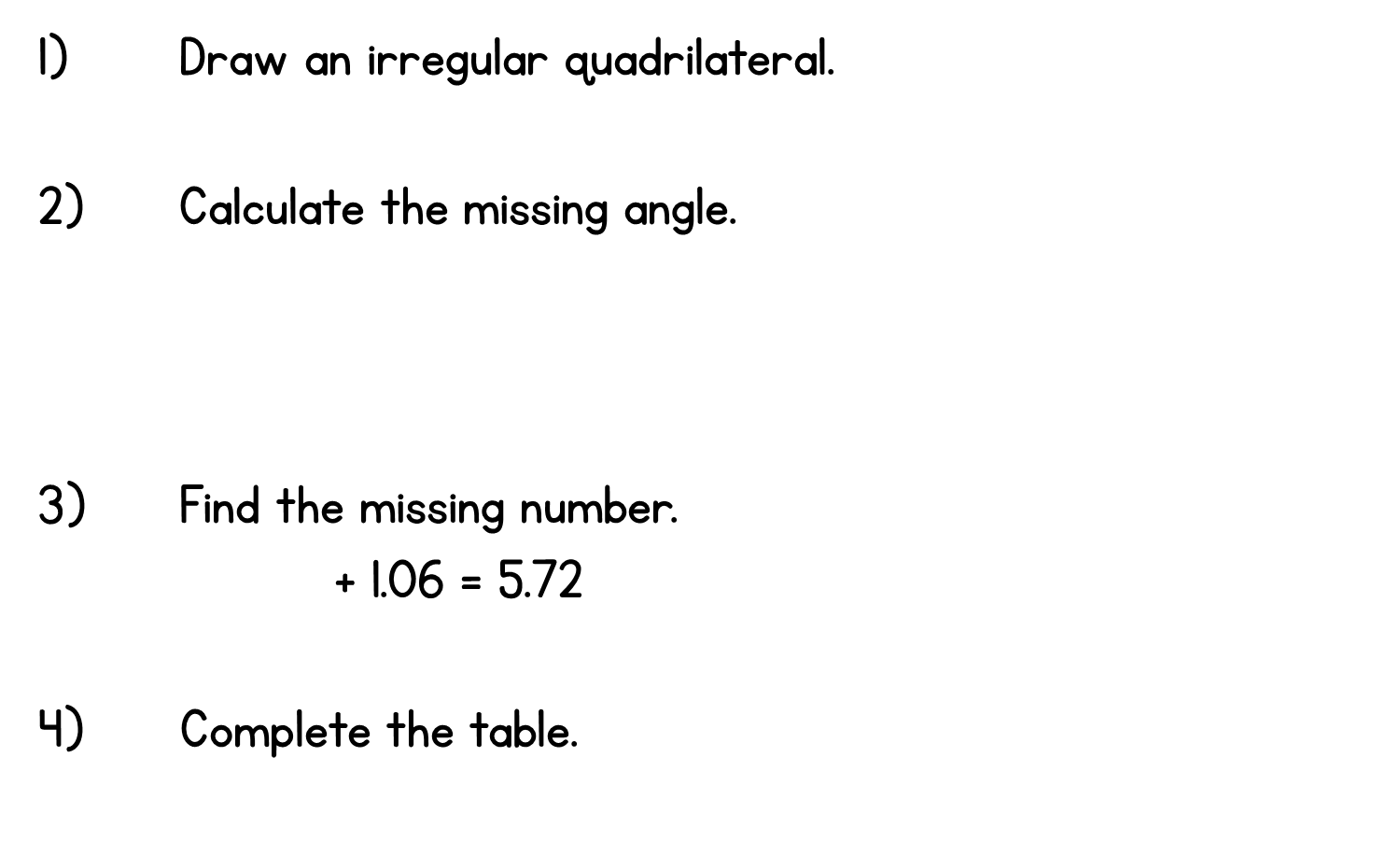 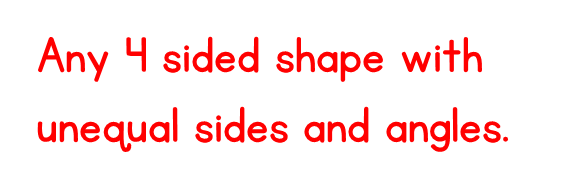 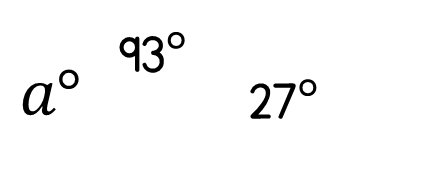 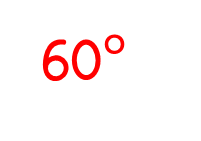 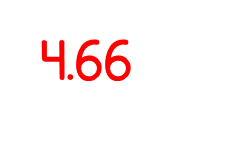 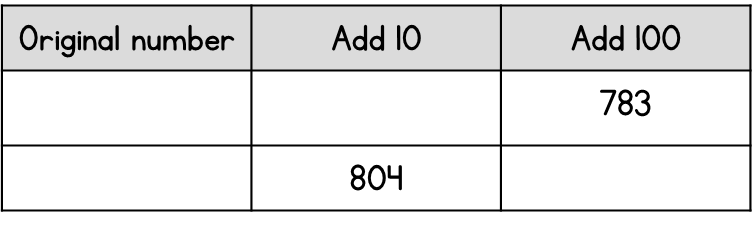 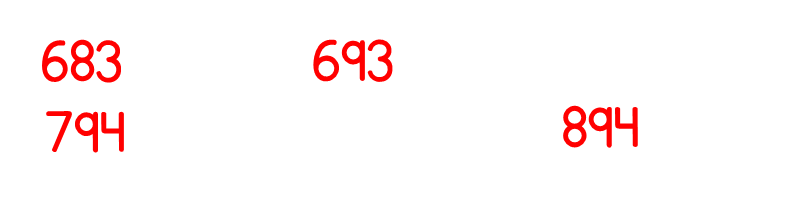 Year 5 | Week 7 | Day 3
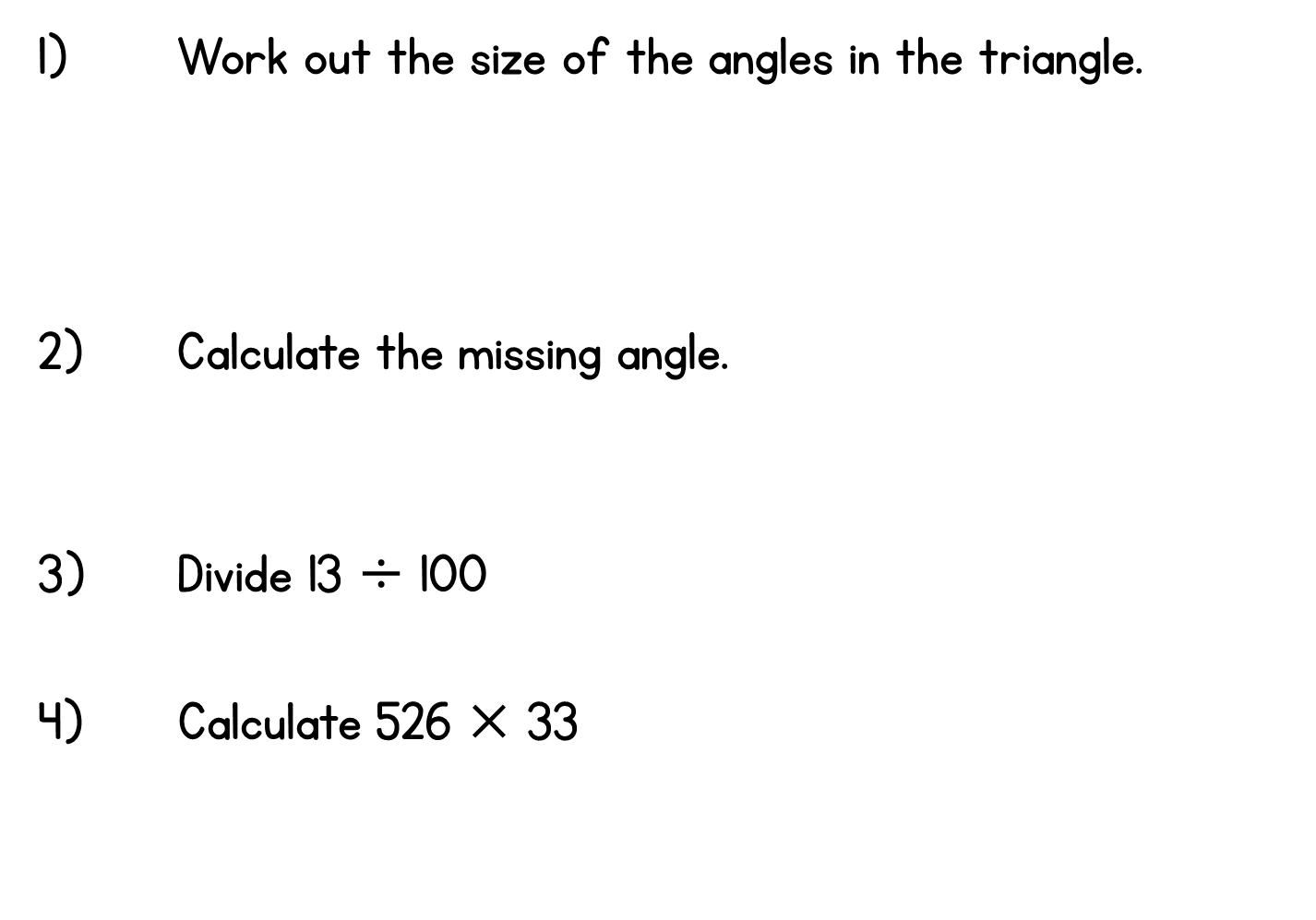 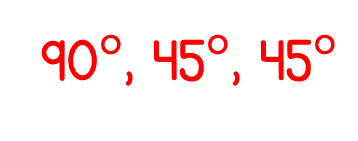 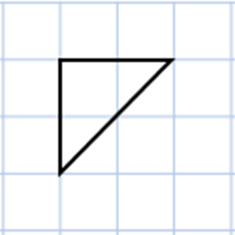 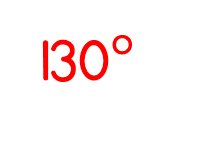 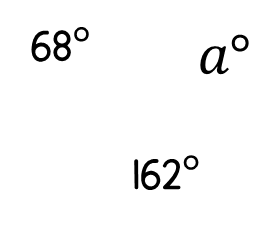 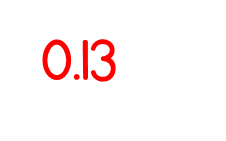 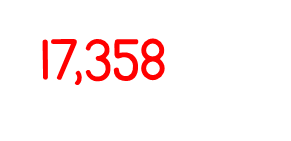 Year 5 | Week 7 | Day 4
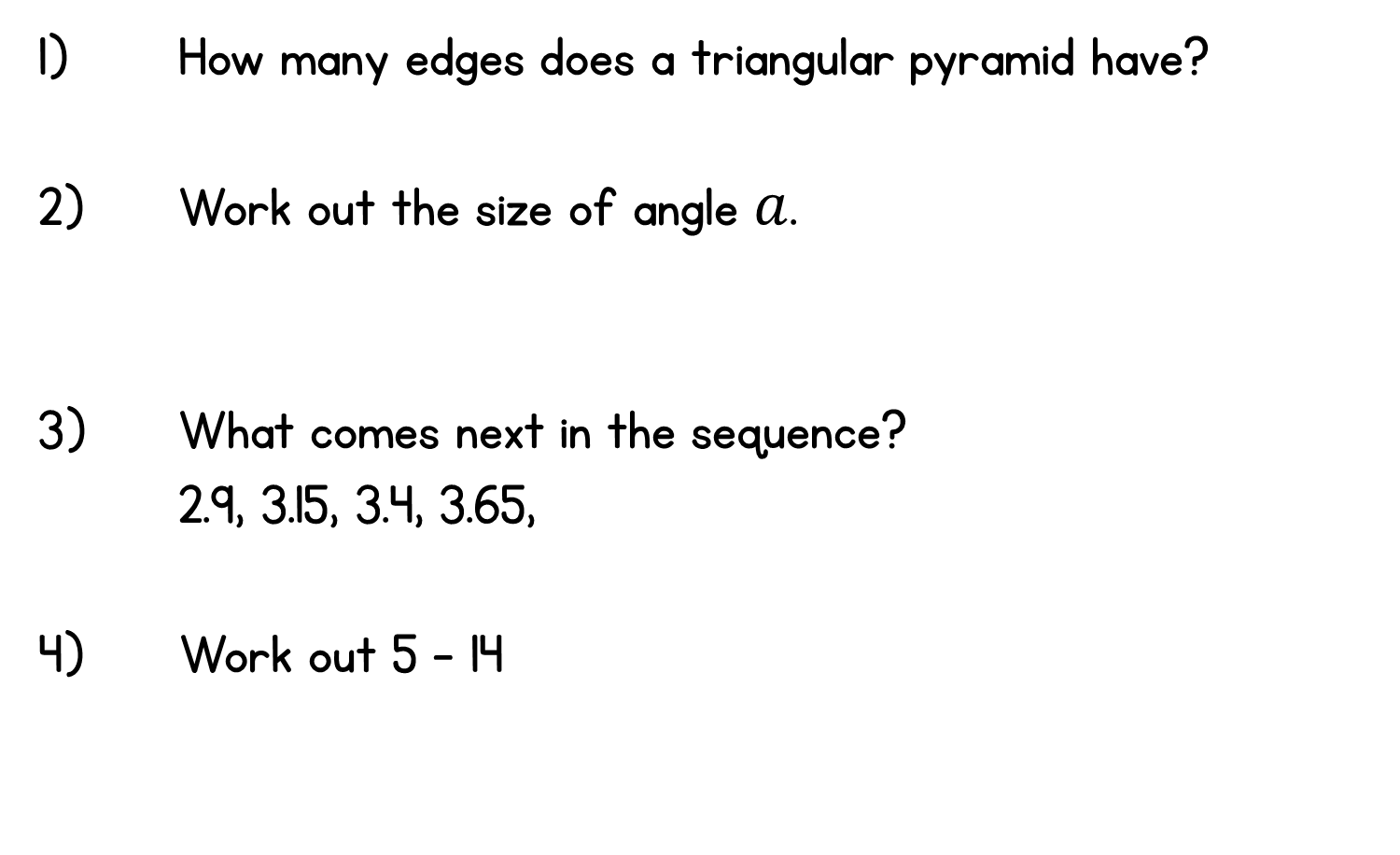 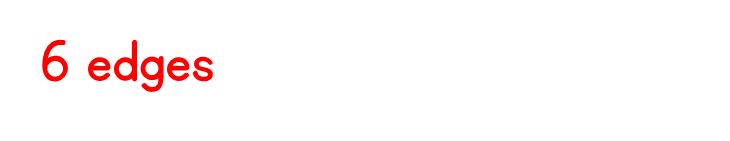 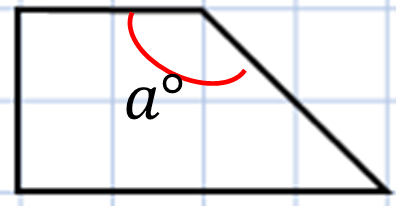 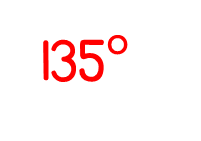 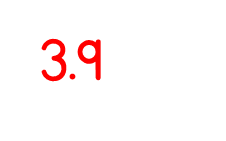 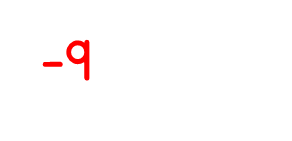 Year 5 | Week 7 | Day 5
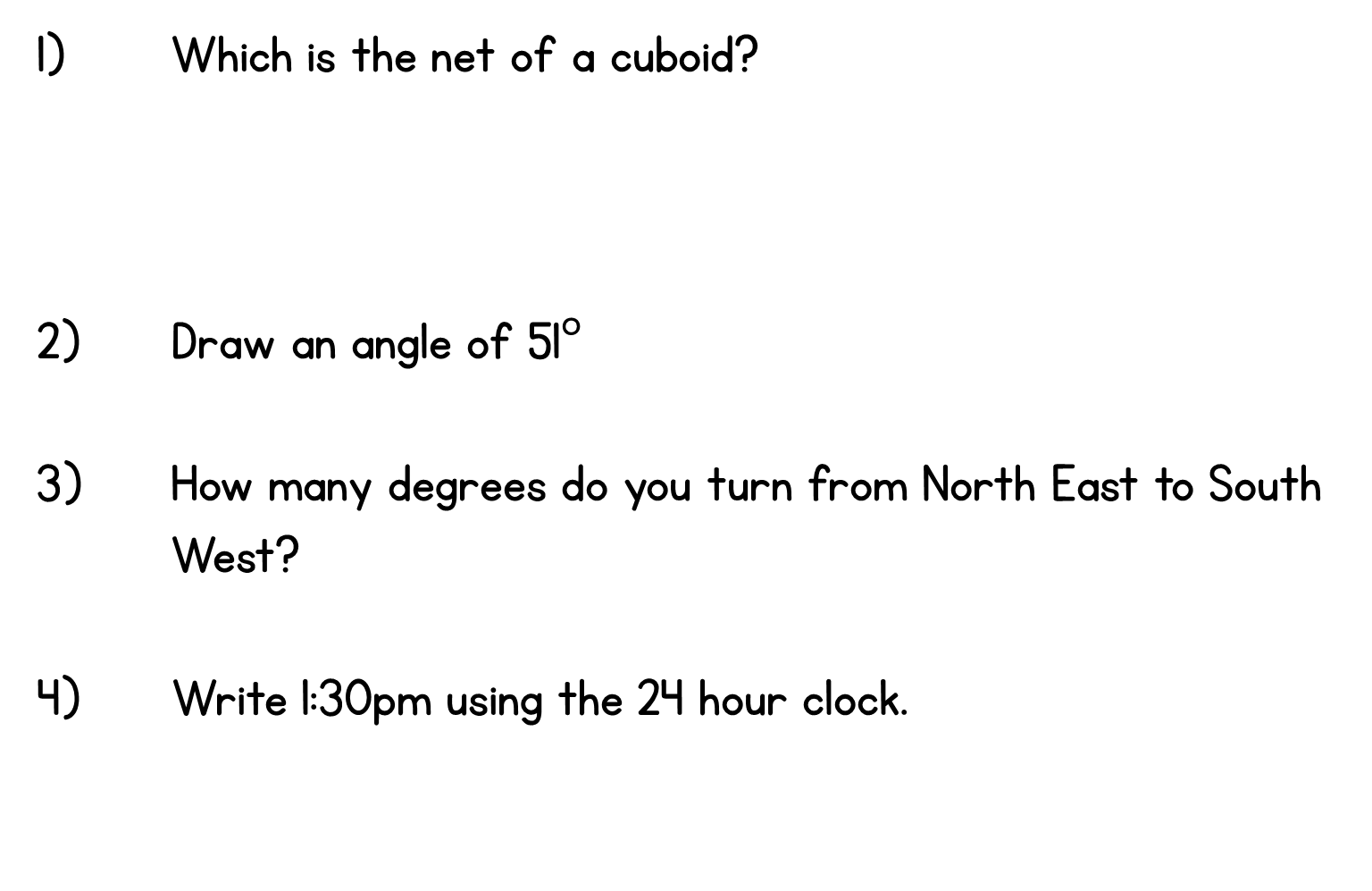 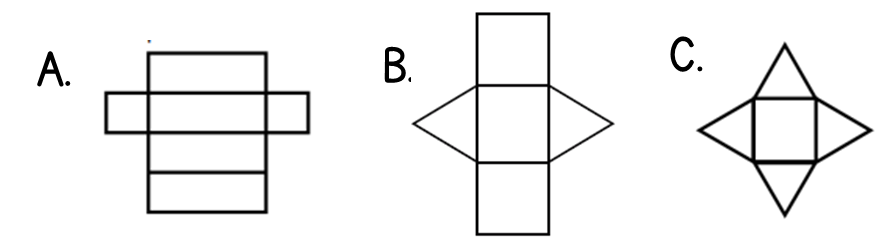 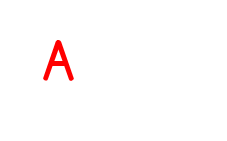 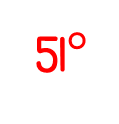 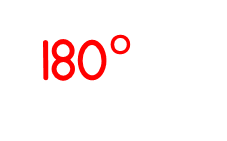 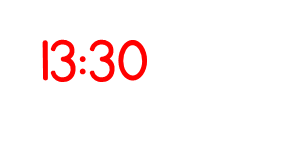